Chapter - 4
Economy of Bangladesh
SA Asha
Topics discussed in the chapter
The informal economic activities of villages and towns of Bangladesh
The contribution of different industries in the economy of Bangladesh
The main export and import items of Bangladesh
The system of processing industries and agro-products of Bangladesh
Problems with the solution during agro-product processing
SA Asha
Lesson - 1
Informal Economic Activities of Villages and Towns of Bangladesh
SA Asha
SA  Asha
Informal Economic Activities of Villages/Rural Areas
SA  Asha
Informal Economic Activities of Villages/Rural Areas (Cont. …)
Informal economic activities –
Role:  constitute the main role of the economy of Bangladesh
How: Ex. : A farmer and his family work in their field and produces crops. They do not get salary for their work. Also they are not only the persons who took the food. These crops/foods are supplied in the cities and whole country as well. So, basically a large portion of our food demand is fulfilled by their production. This way our farmer are contributing to the national economy.
Likewise the works of blacksmiths (কামার) and potters (কুমার), cottage industries, shops and other small business enterprises (উদ্যোগ). 
Though modern technology is used in agriculture and other sectors, the informal activities playing a main role in our economy.
SA Asha
Informal Economic Activities of Towns
Urban population made up of high, middle, low classes and destitute (নিঃস্ব, সর্বস্বান্ত) people	
Most of destitute people do not have permanent dwelling (স্থায়ী বাসস্থান) – regarded as floating or temporary
High and middle income people engage in formal economic activities – public/private jobs, trade and commerce
Lower income and destitute people engage in informal economic activities – hawking goods on the streets, pulling rickshaws, porters, technicians etc.
SA Asha
Informal Economic Activities of Towns (Cont. ….)
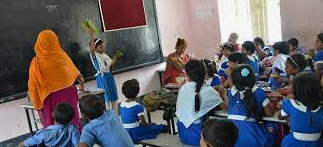 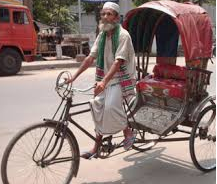 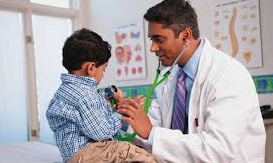 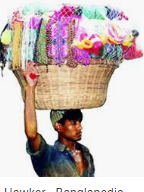 SA Asha
Contribution of Informal Economic Activities to Economy
Village people            most of them producing crops           sell them in the markets





Cities and Towns people        low, middle, even high class        doing informal activities

Thus, from the beginning our economy depends on informal activities.
Running the country economy
Earn their livelihood
SA Asha
Quick Test - 1
Read the following passage and answer question no. 1 and 2
Mr. Lutfur is a rickshaw puller. His family runs with his income. His income is not under taxation.
1. What kind of activity Mr. Lutfur is doing?
a. formal					b. informal 
c. governmental service				d. household

2. The above mentioned activity -
i. fulfilled the demand of the family                         	ii. help the national economy
iii. do not need to give the tax

Which of the following is correct?
a. i & ii					b. i & iii
c. ii & iii					d. i, ii & iii
SA Asha
Thank you for attending the class
Stay Safe, Stay at Home
SA Asha